Муниципальное бюджетное дошкольное образовательное  учреждение«Детский сад комбинированного вида № 40 «Солнышко»
Нетрадиционная форма работы с родителями ДОУ
Военно-патриотическая игра «Зарница»
Автор: Агеева Е.В.
Впервые в нашем детском саду была проведена военно-патриотическая
игра «Зарница» с детьми подготовительной группы и их родителями в 
рамках «Клуба выходного дня».
Цель мероприятия: Вовлечение родителей в педагогический процесс,
формирование у дошкольников высоких нравственных качеств:
инициативы и самостоятельности, сознательной дисциплины, 
товарищества и дружбы, коллективизма, воли, смелости, находчивости,
выносливости, воспитание патриотических чувств на основе ярких 
впечатлений от игры.
Предварительная работа:
Обсуждение плана мероприятия
Подготовка атрибутов для игры 
Изготовление плана маршрута для команд
Подготовка медалей для участников игры
Фото отчет мероприятия
И вот настал долгожданный день – начало игры, открытие «Зарницы». 
Дети и родители с огромным желанием спешили в это субботнее утро в 
детский сад. На площади у входа в детский сад их встречал «Командир» 
игры. Он сообщил игрокам, что перед ними стоит важная задача: 
необходимо найти пакеты с потерянными документами. Для выполнения 
этой задачи, командир предложил участникам разделиться на 2 равные 
команды «Снайперы» и «Танкисты». В соответствии с командой 
участники получили опознавательные повязки желтого и зеленого цвета. 
Для получения  плана игры, «Командир» предложил выполнить первое
задание на скорость.
Конкурс
«Маскировка»
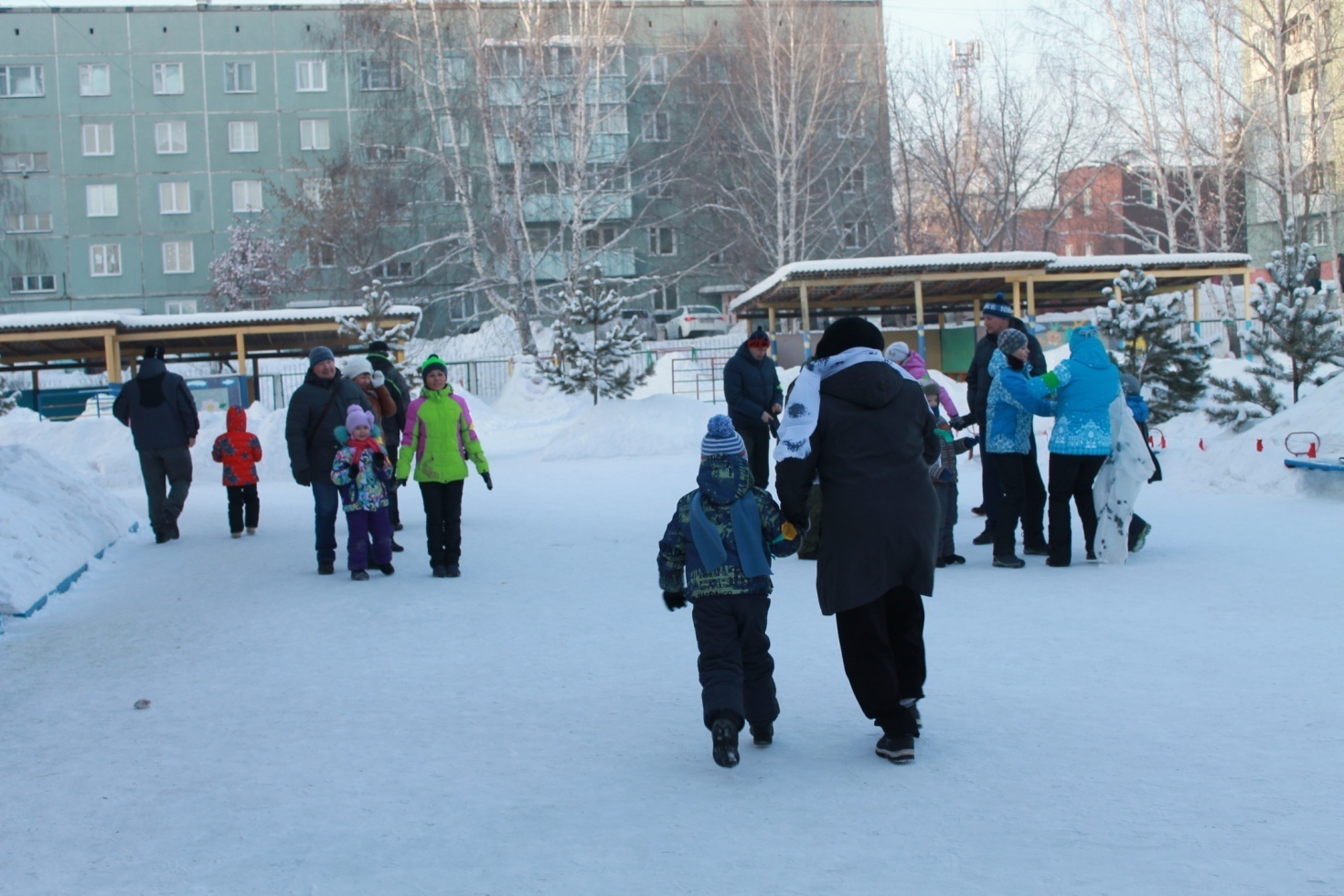 После выполнения первого задания, команды получили план игры, где 
было отмечено начало пути и место, где нужно искать пакет, а цифрами 
был указан путь , по которому необходимо двигаться.
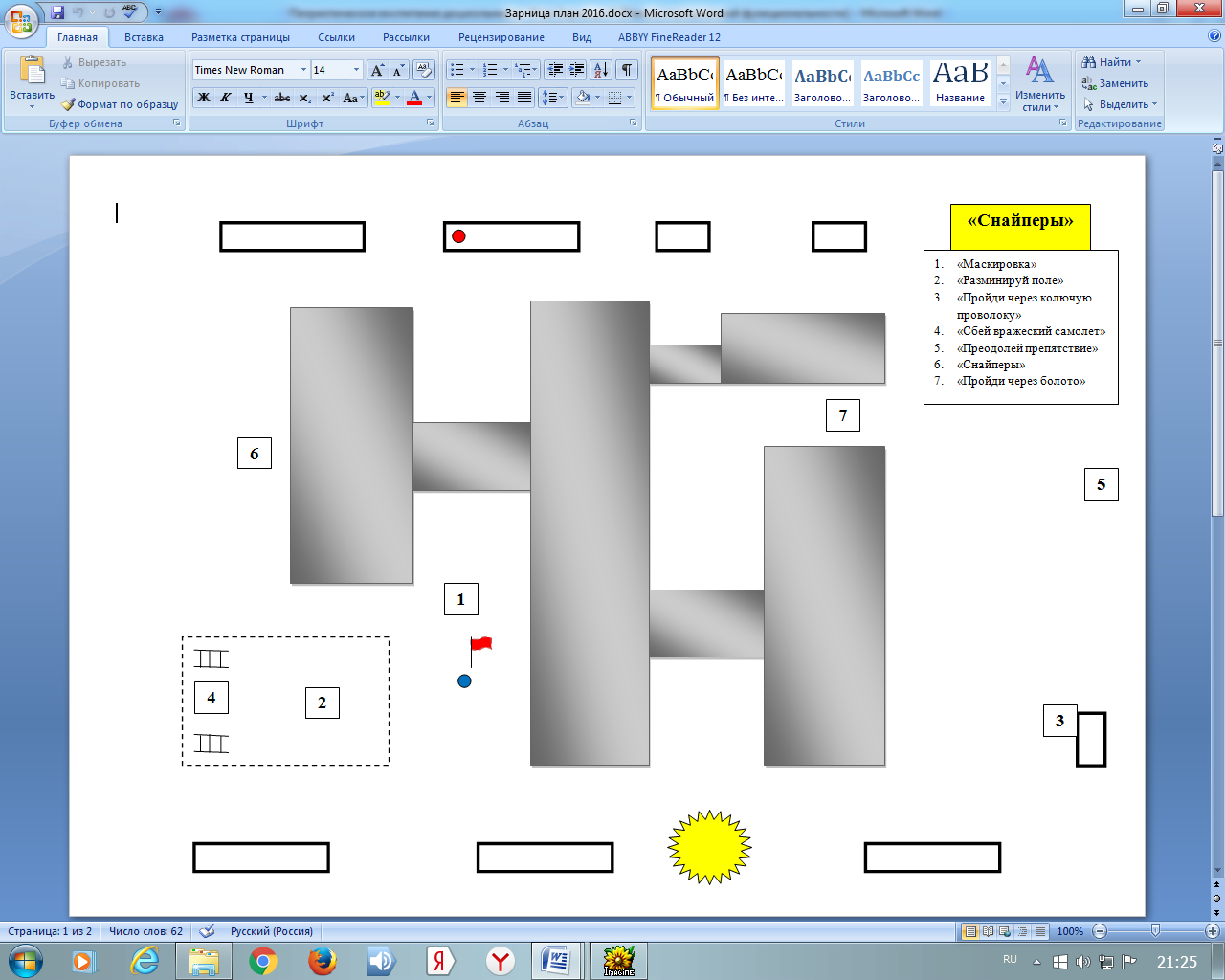 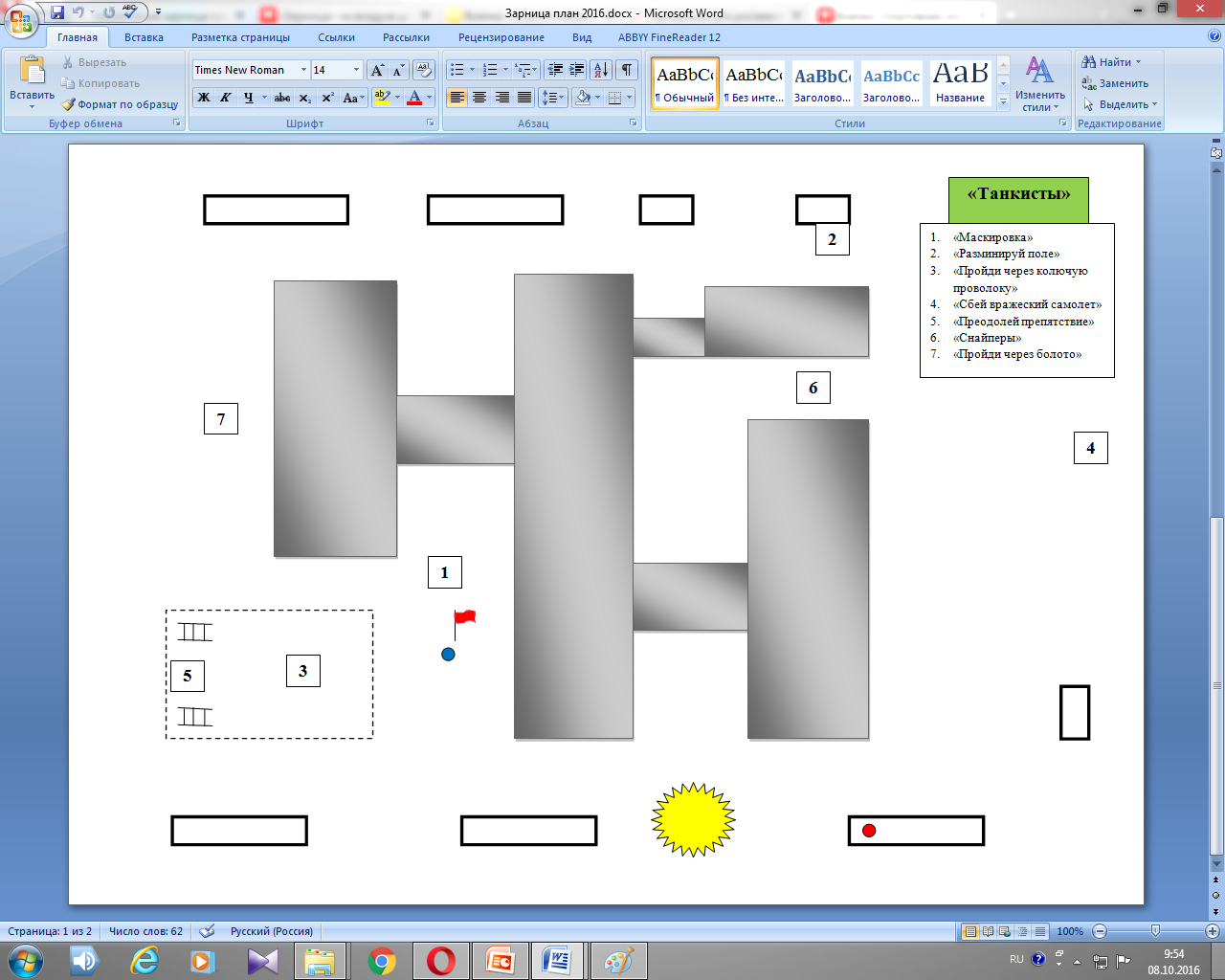 Далее команды принимали участие в конкурсах:
Конкурс
«Пройди через болото»
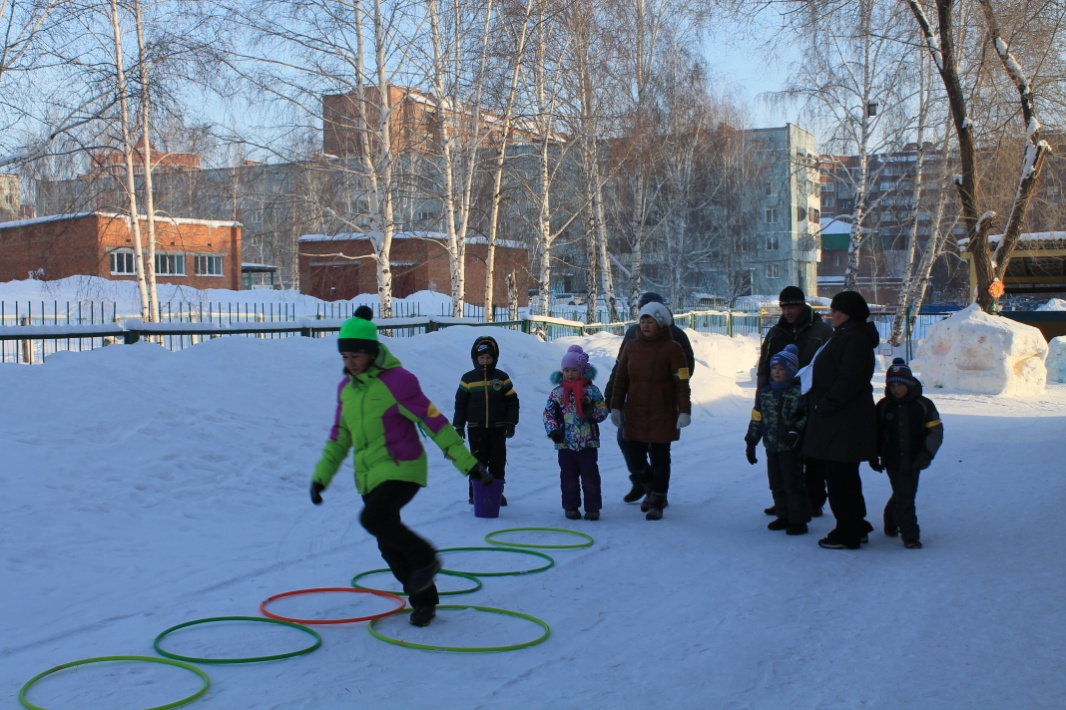 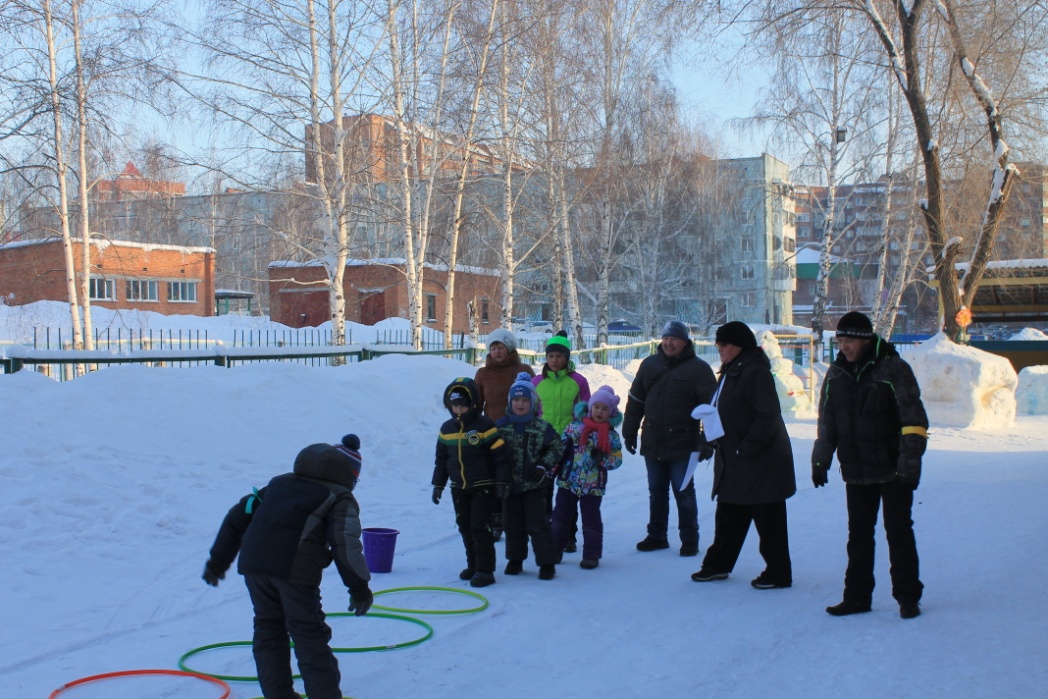 Конкурс
«Сбей вражеский самолет»
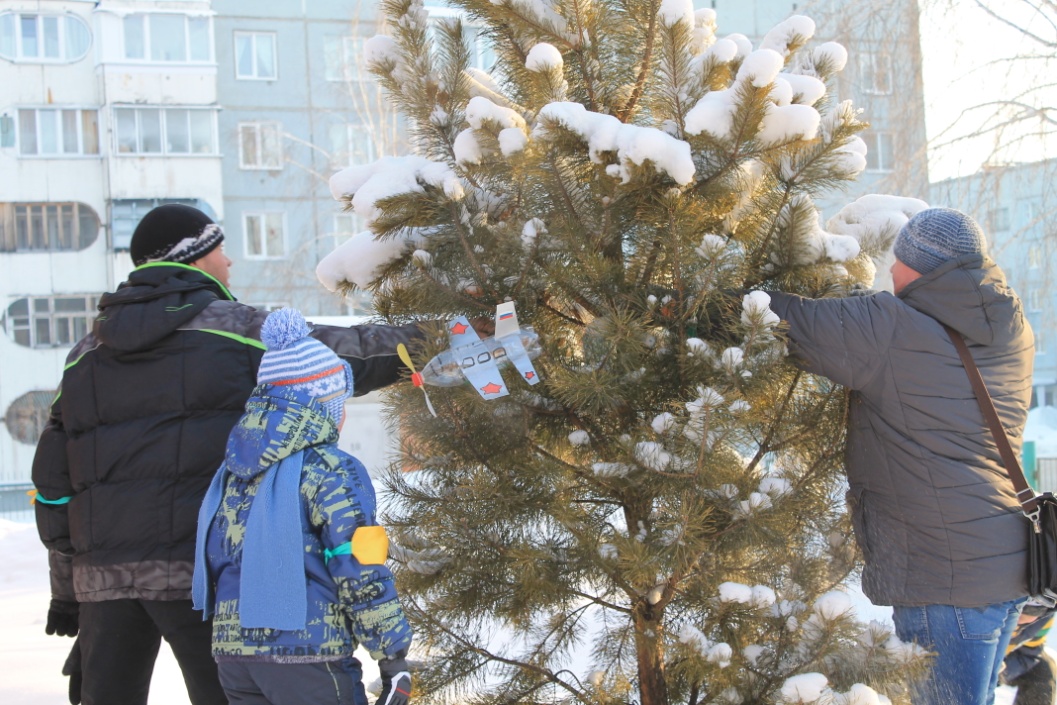 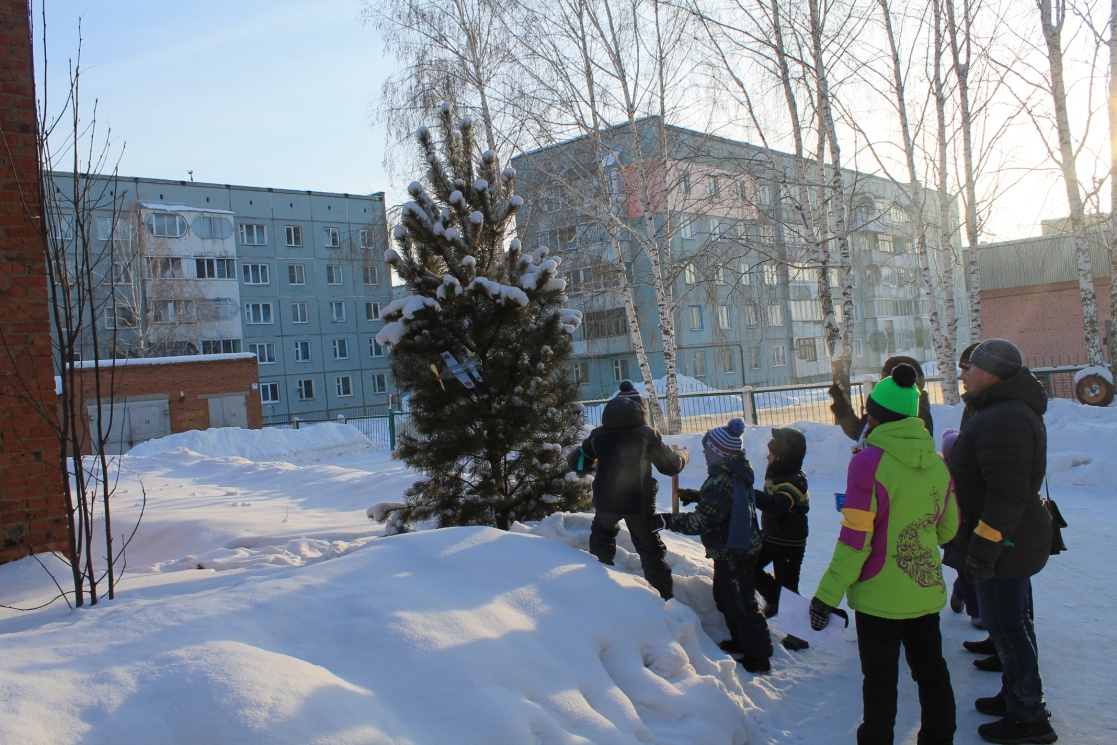 Конкурс
«Снайперы»
Конкурсы
«Разминируй поле», «Преодолей препятствие»
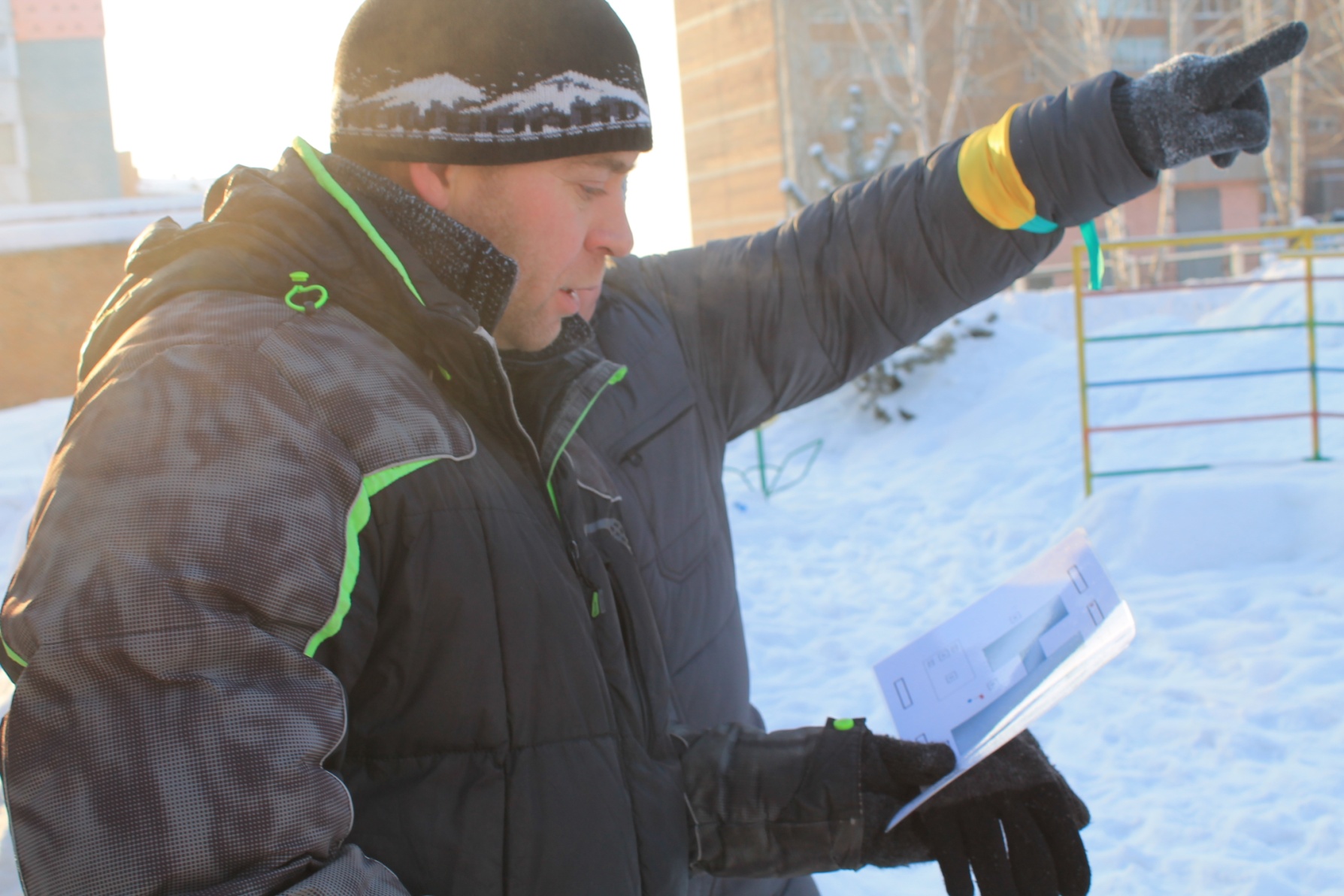 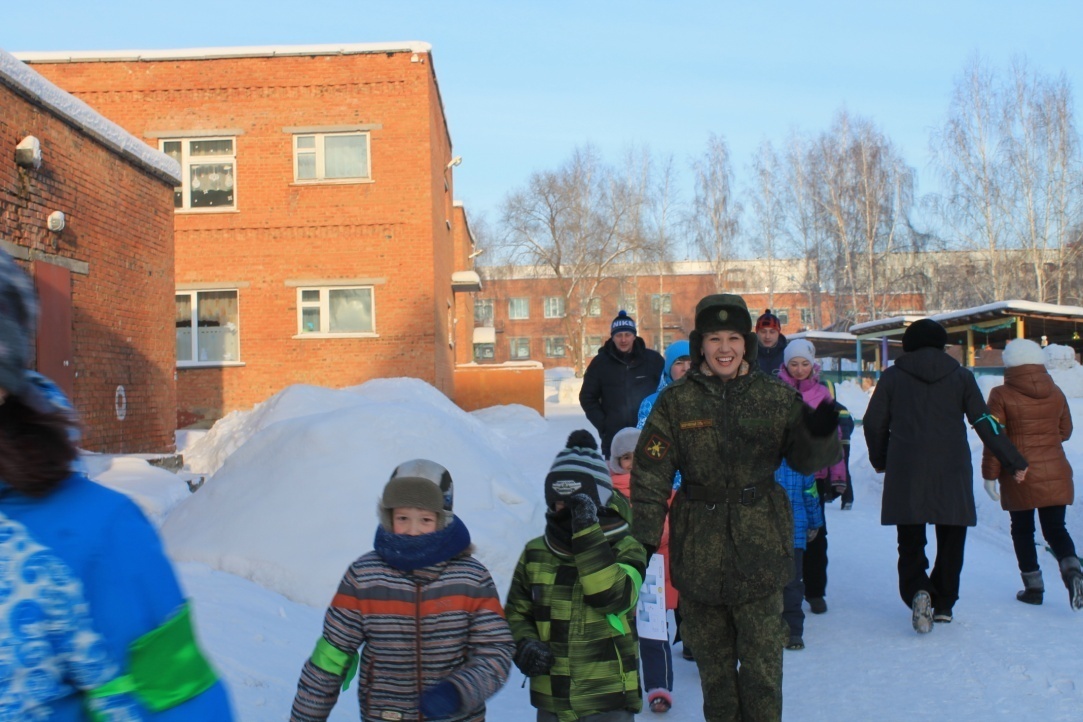 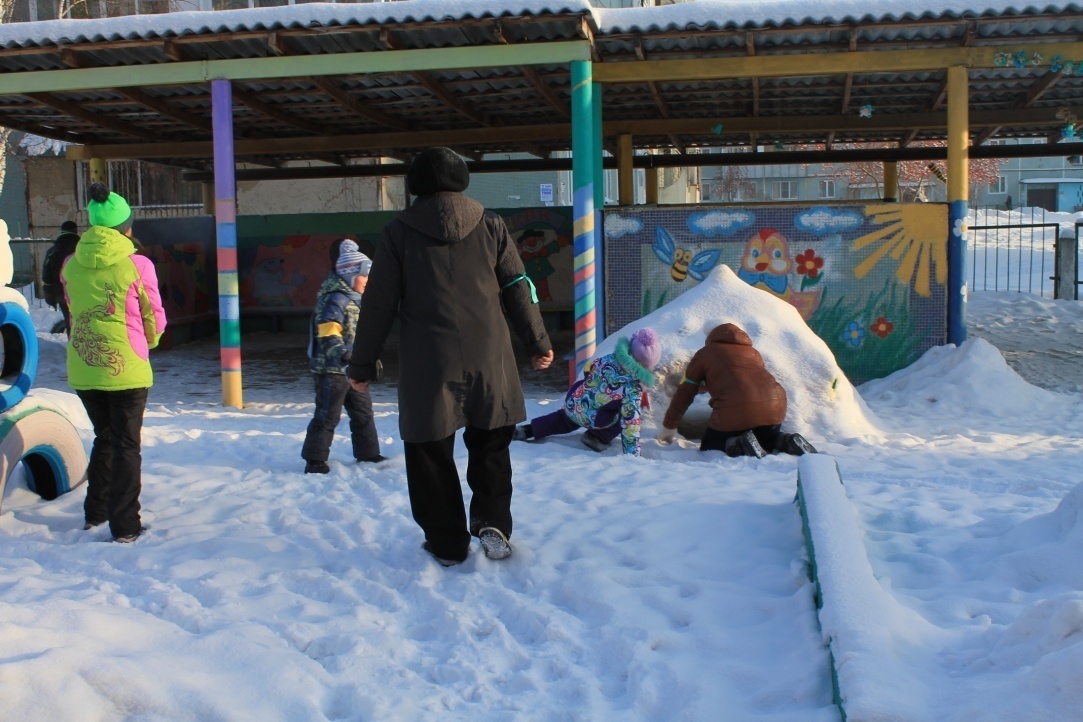 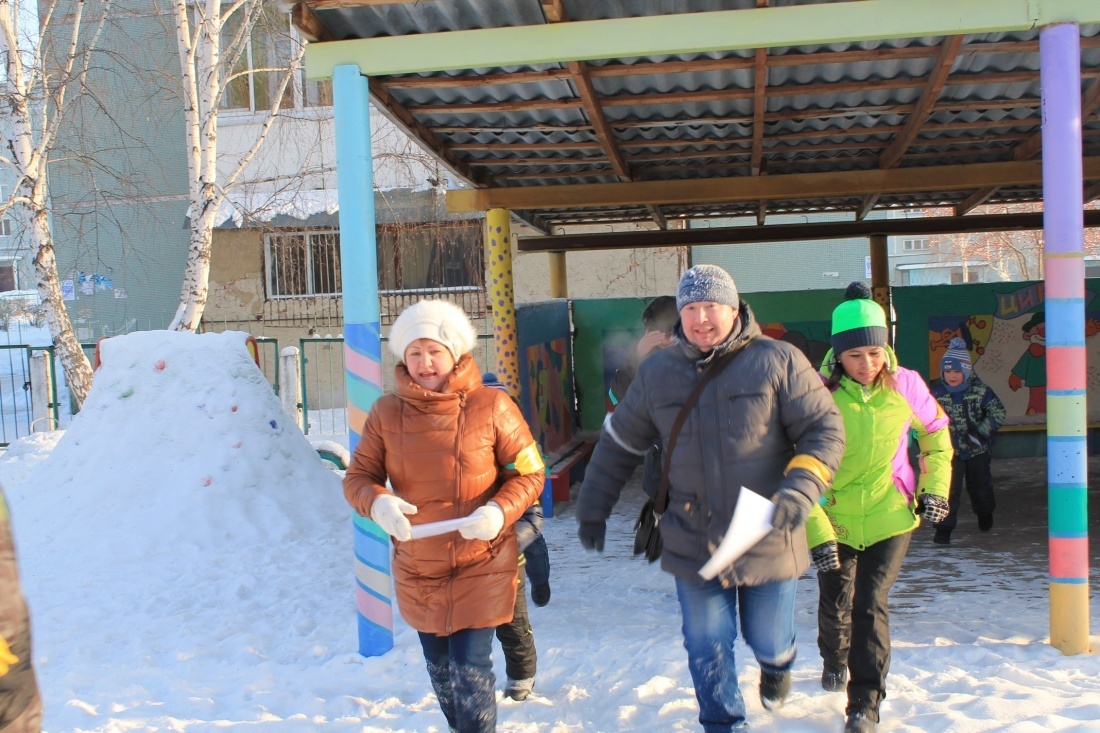 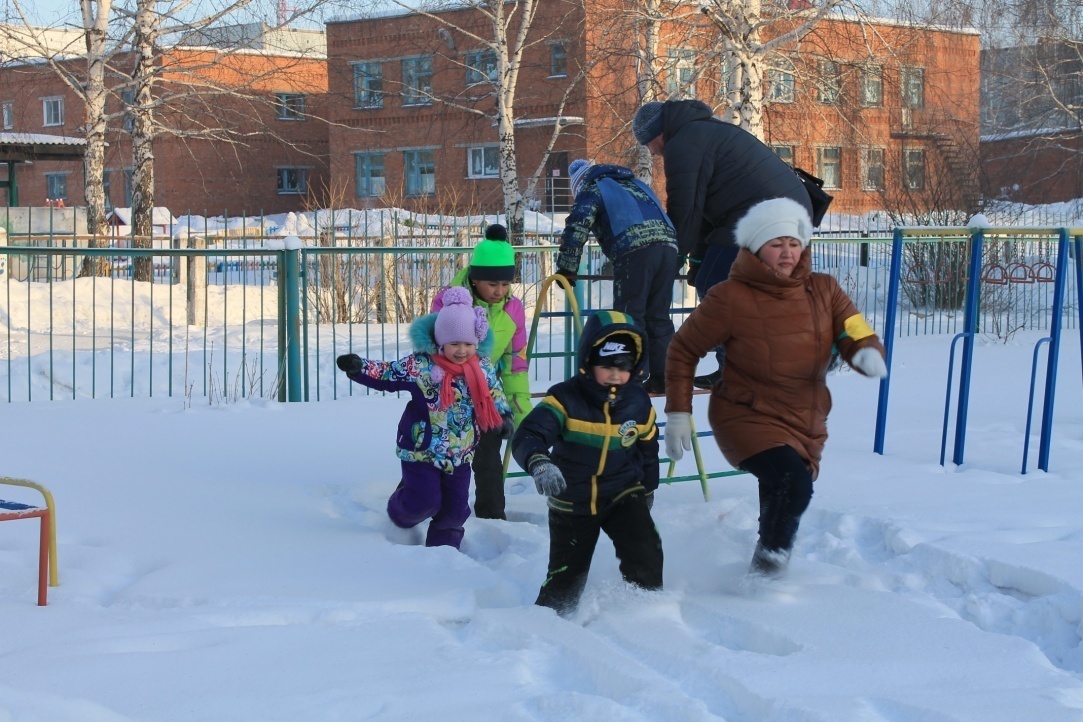 Закончилась «Зарница» торжественной линейкой. Каждая команда принесла свой найденный пакет документов. «Командир» выразил благодарность за выполнение боевого  задания, наградил детей и родителей медалями за участие. После чего все были приглашены в группу на чаепитие.
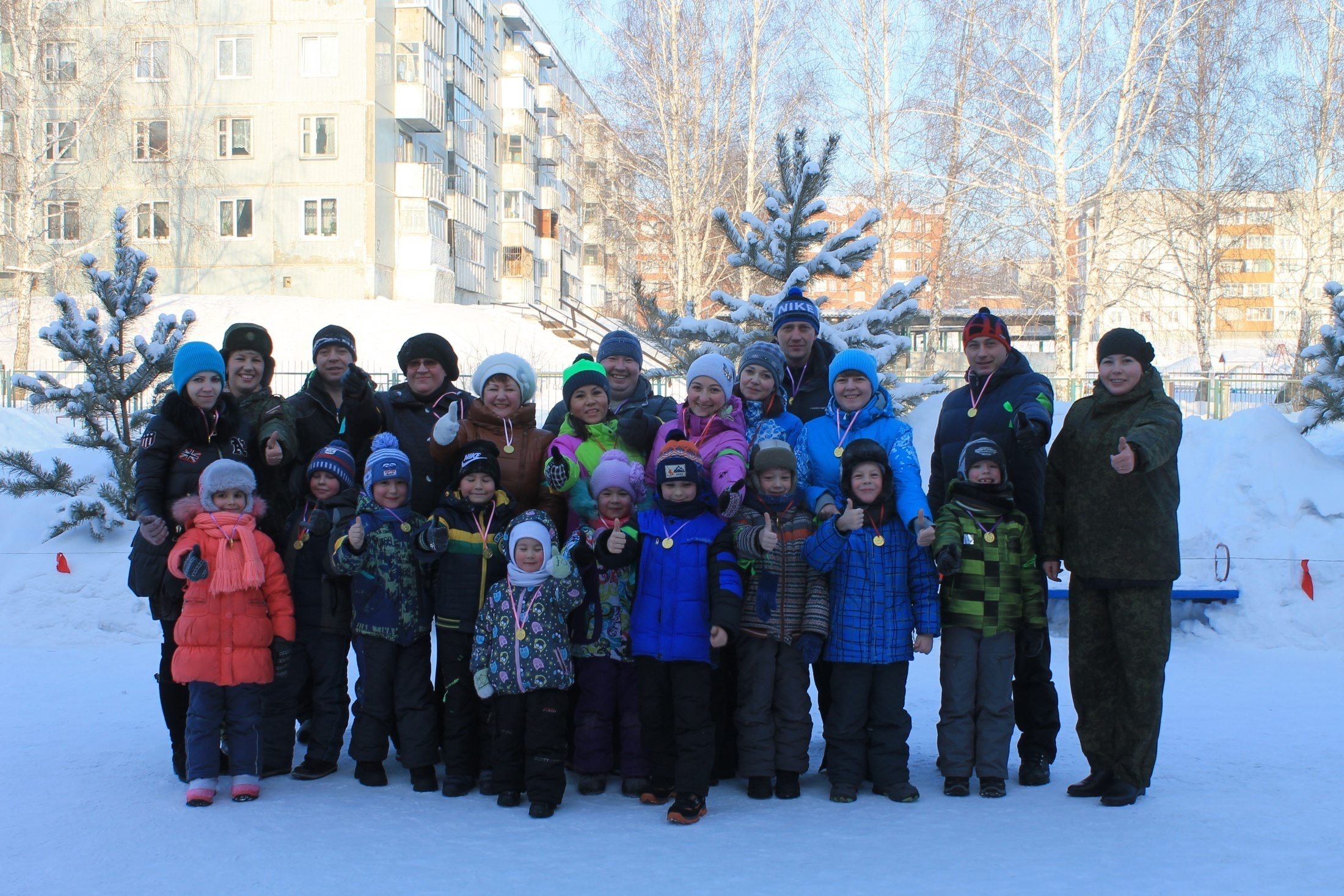